Figure 1 A simple workflow, as shown in the Galaxy online interface, consisting only of the NCBI BLAST+ tool. It ...
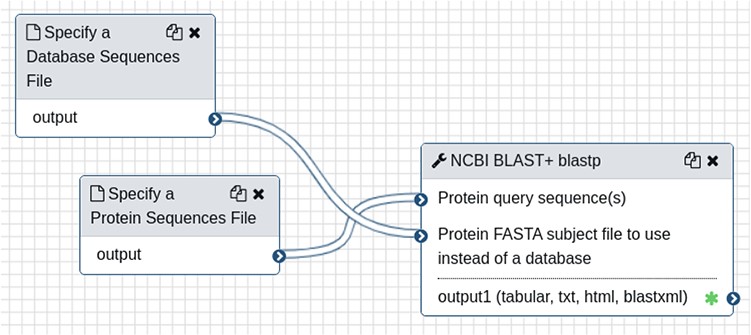 Database (Oxford), Volume 2020, , 2020, baaa032, https://doi.org/10.1093/database/baaa032
The content of this slide may be subject to copyright: please see the slide notes for details.
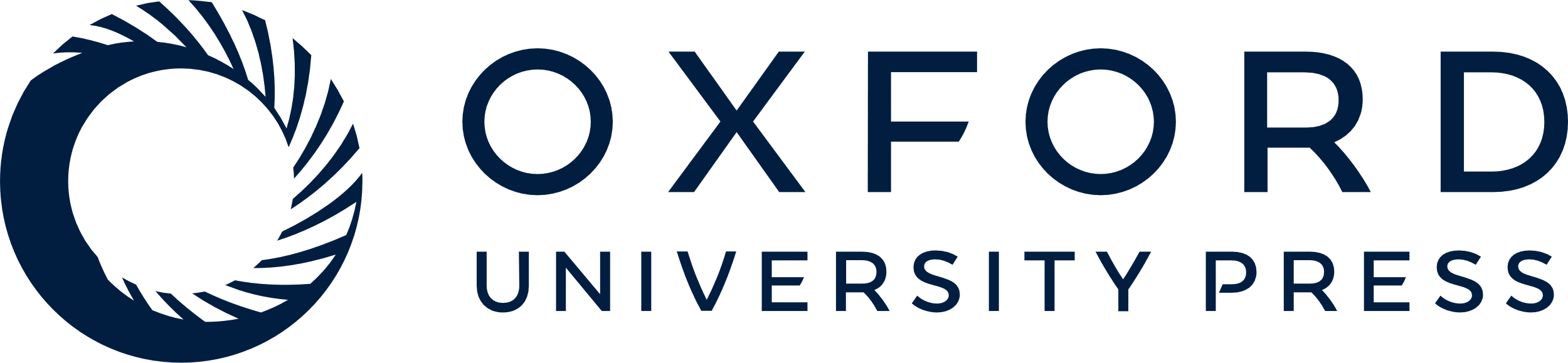 [Speaker Notes: Figure 1 A simple workflow, as shown in the Galaxy online interface, consisting only of the NCBI BLAST+ tool. It requires two input files: a query protein sequence and protein database—both in FASTA format.


Unless provided in the caption above, the following copyright applies to the content of this slide: © The Author(s) 2020. Published by Oxford University Press.This is an Open Access article distributed under the terms of the Creative Commons Attribution License (http://creativecommons.org/licenses/by/4.0/), which permits unrestricted reuse, distribution, and reproduction in any medium, provided the original work is properly cited.]
Figure 2 A screenshot of the interface that allows a site developer to select workflows for integration with Tripal.
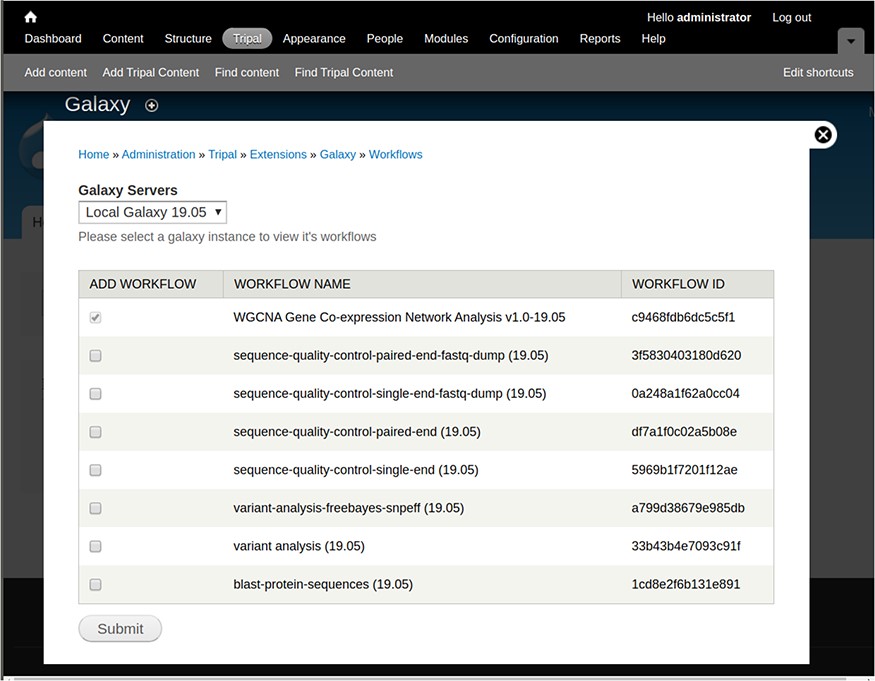 Database (Oxford), Volume 2020, , 2020, baaa032, https://doi.org/10.1093/database/baaa032
The content of this slide may be subject to copyright: please see the slide notes for details.
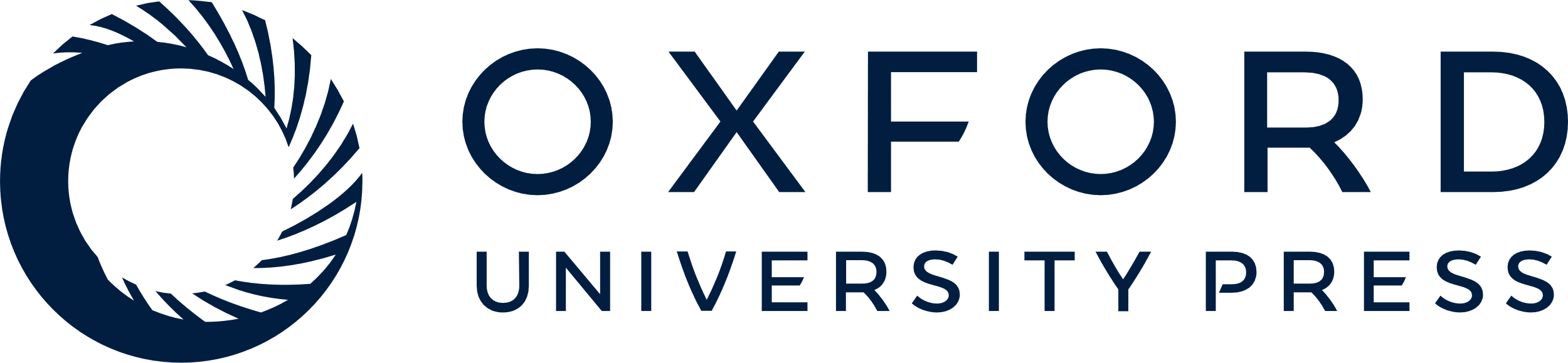 [Speaker Notes: Figure 2 A screenshot of the interface that allows a site developer to select workflows for integration with Tripal.


Unless provided in the caption above, the following copyright applies to the content of this slide: © The Author(s) 2020. Published by Oxford University Press.This is an Open Access article distributed under the terms of the Creative Commons Attribution License (http://creativecommons.org/licenses/by/4.0/), which permits unrestricted reuse, distribution, and reproduction in any medium, provided the original work is properly cited.]
Figure 3 A screenshot of the step-by-step web form created for the NCBI BLAST example workflow shown in Figure 1.
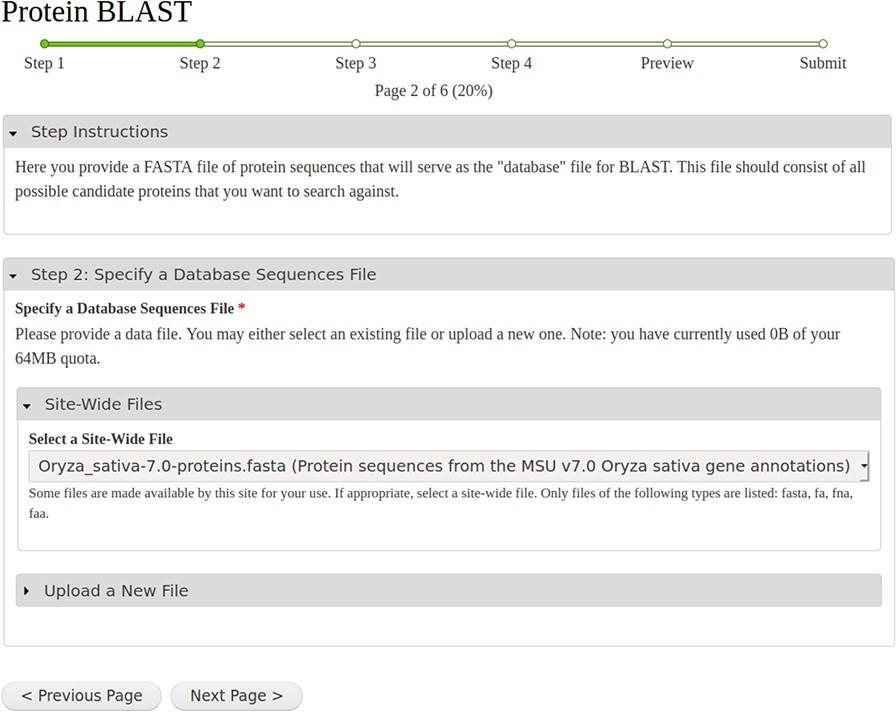 Database (Oxford), Volume 2020, , 2020, baaa032, https://doi.org/10.1093/database/baaa032
The content of this slide may be subject to copyright: please see the slide notes for details.
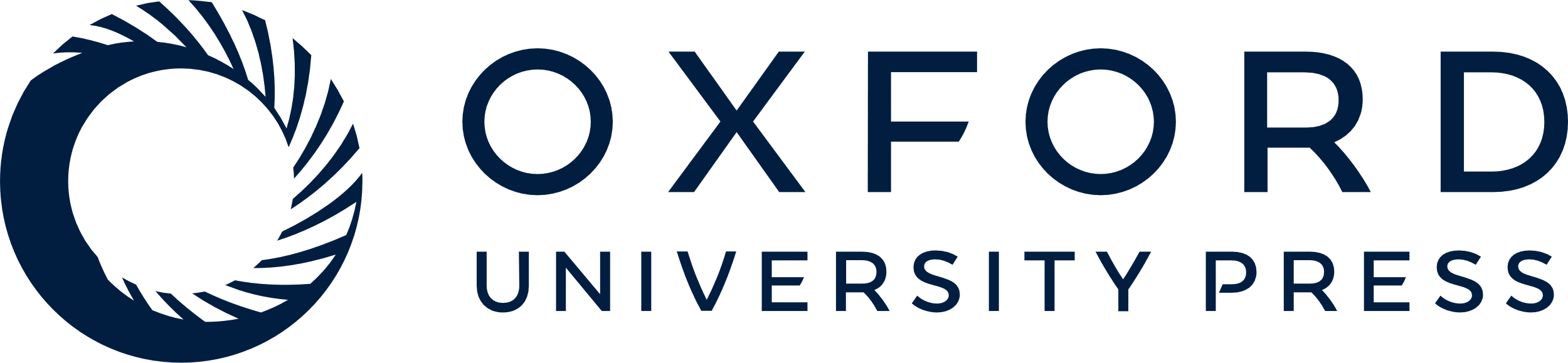 [Speaker Notes: Figure 3 A screenshot of the step-by-step web form created for the NCBI BLAST example workflow shown in Figure 1.


Unless provided in the caption above, the following copyright applies to the content of this slide: © The Author(s) 2020. Published by Oxford University Press.This is an Open Access article distributed under the terms of the Creative Commons Attribution License (http://creativecommons.org/licenses/by/4.0/), which permits unrestricted reuse, distribution, and reproduction in any medium, provided the original work is properly cited.]
Figure 4 A screenshot of the results page resulting from an execution of the BLAST workflow that is shown in Figure 1 ...
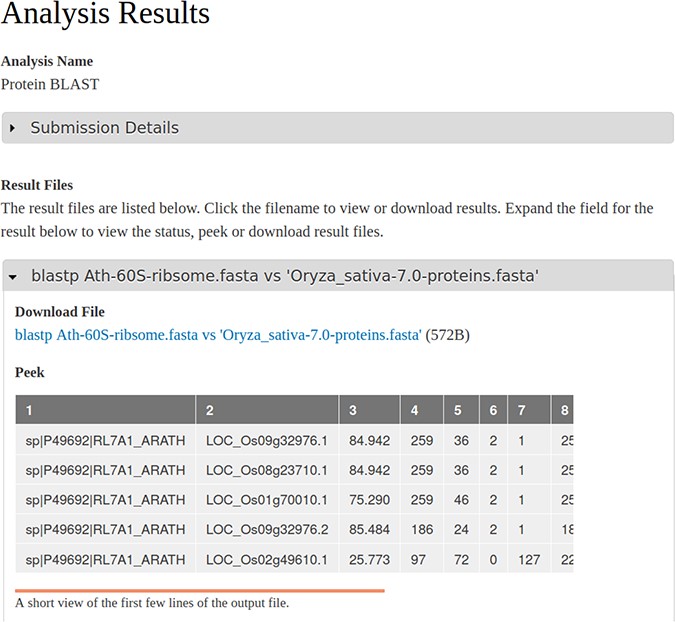 Database (Oxford), Volume 2020, , 2020, baaa032, https://doi.org/10.1093/database/baaa032
The content of this slide may be subject to copyright: please see the slide notes for details.
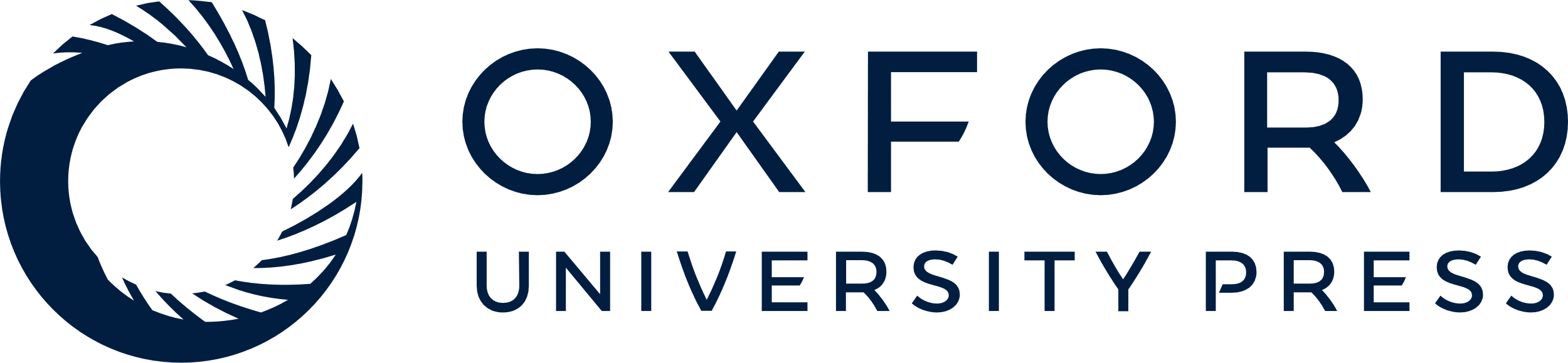 [Speaker Notes: Figure 4 A screenshot of the results page resulting from an execution of the BLAST workflow that is shown in Figure 1 and submitted via the Tripal Galaxy module by an end user. The table in the ‘peek’ section is provided by the Galaxy server.


Unless provided in the caption above, the following copyright applies to the content of this slide: © The Author(s) 2020. Published by Oxford University Press.This is an Open Access article distributed under the terms of the Creative Commons Attribution License (http://creativecommons.org/licenses/by/4.0/), which permits unrestricted reuse, distribution, and reproduction in any medium, provided the original work is properly cited.]